The Sociology of U.S. HistoryJames W. Loewen
jloewen@uvm.edu
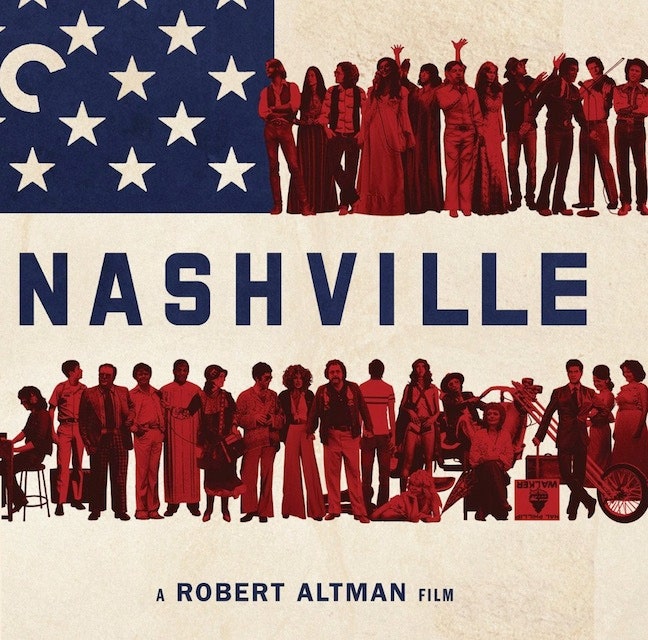 The Sociology of U.S. HistoryJames W. Loewen
jloewen@uvm.edu
Essence of sociology:
Social structure pushes people around,
determines their careers.
and even affects how they think.

Upper-middle class students can be soclexic. 
One answer: get them involved in social change.
After George Floyd, we must act. I suggest four key areas:
How U.S. History is taught.
Local public history. 
Sundown towns. 
4. Teacher expectations and 
“standardized tests”
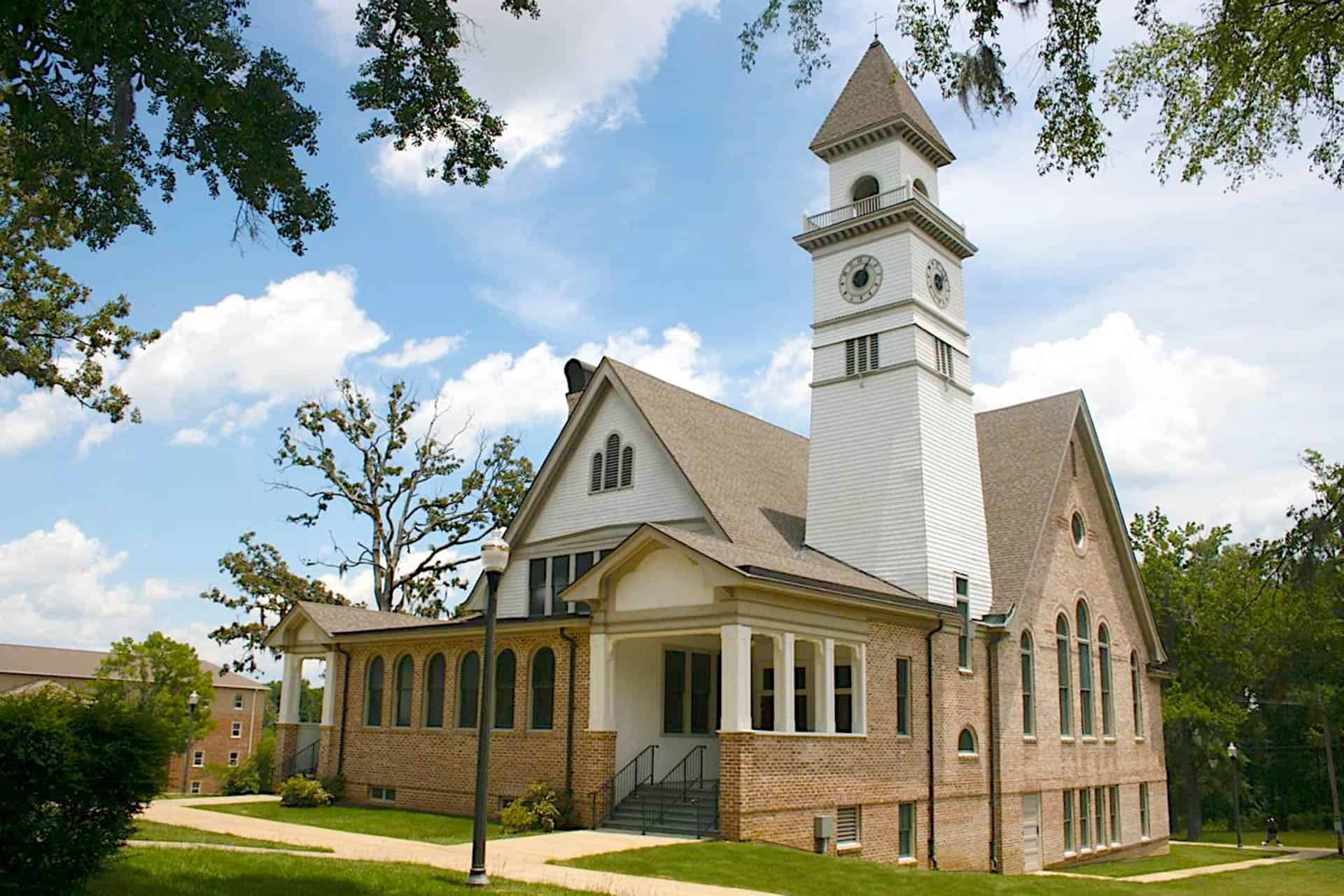 What was Reconstruction?
The period after the Civil War, 
when Blacks took over 
the Southern states,
but they were too soon out of slavery, so they screwed up,
and white folks had to 
take control again.
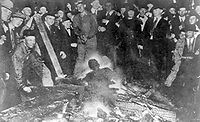 But that happened, didn’t it?
Didn’t Mississippi have more lynchings
Than any other state?
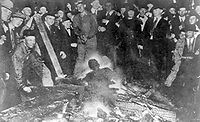 (What’s wrong with this photo?)
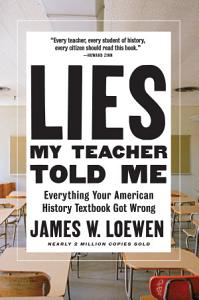 “I really like your book. I’ve been using it to heckle my teacher  from the back of the room.”
Why did we have a Civil War?
or, better put,
Why did the South secede?
Alternatives:
Slavery
States’ Rights
the Election of Lincoln
Tariffs and Taxes (issues about)
Results Nationwide
How could this happen??
When did it happen?
   The Nadir:  1890-1940
What was its purpose?
   Rationalize and defend the South
Why did the North acquiesce?
   Unclean hands: complicit in white supremacy
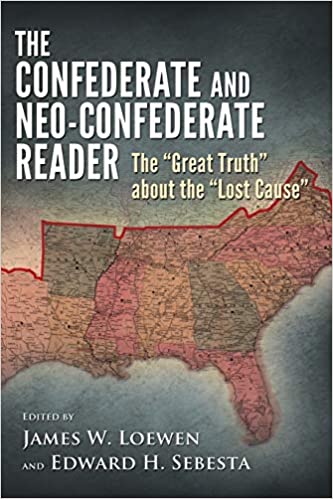 Governor. of TN, “Message to Legislature,”1/7/1861
-- The systematic, wanton, and long-continued agitation of the slavery question.
-- [The Republican Party] has, in the person of the President-elect, asserted the equality of the black with the white race.
Sociology of Knowledge re Confederate Monuments:
Went up during Nadir of race relations (1890-1940)
Went up near center of power or symbolic center of the community
Asserted bad history (“Deo Vindice,” “States Rights,” etc.)
Implicitly and often explicitly proclaimed white supremacy.
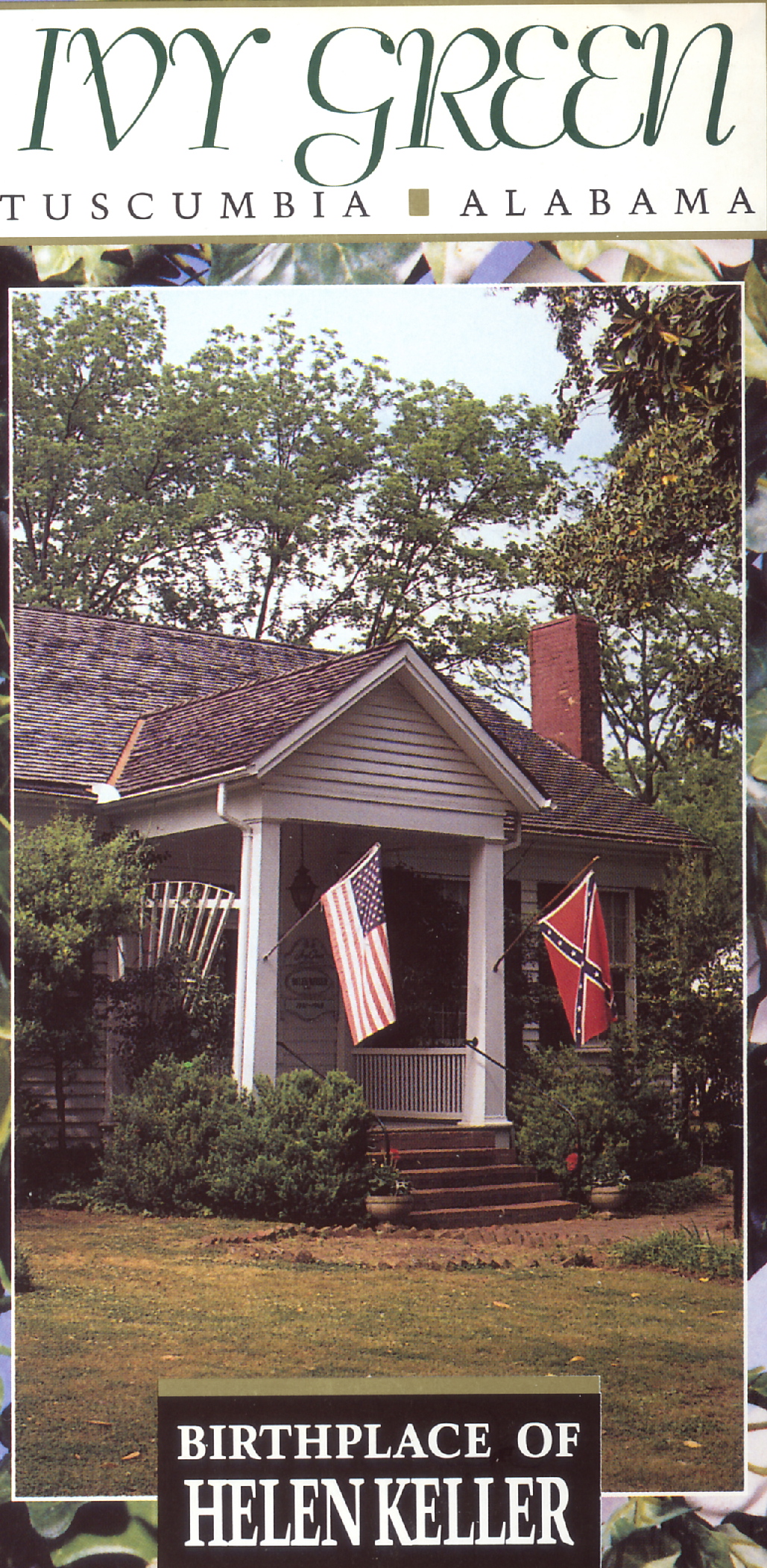 My “signature”
"Telling the truth about the past helps cause justice in the present. 
Achieving justice in the present helps us tell the truth about the past."
Sundown Towns, a product of the Nadir
Rare in the South, but common in Tennessee, except west Tennessee.
Also common in north Alabama, especially on Sand Mountain, and throughout NW Arkansas.
In GA, a V-shape of counties from Forsyth to the south to the state line NW and NE.
Also in far western NC and Virginia.
Some sundown suburbs briefly around Birmingham, Jackson, New Orleans, etc.
Beach communities too.
What to do about Sundown Towns
“Out” them: wikipedia, my website, etc.
Get them to change: 3-step program
1. Admit it. [“We did this.”]
2. Apologize. [“and it was wrong, and 
 we’re sorry.”]
3. Change. [“and we don’t do it any more.”]
(See my website for examples.)
Teacher Expectationsand“Standardized” Tests
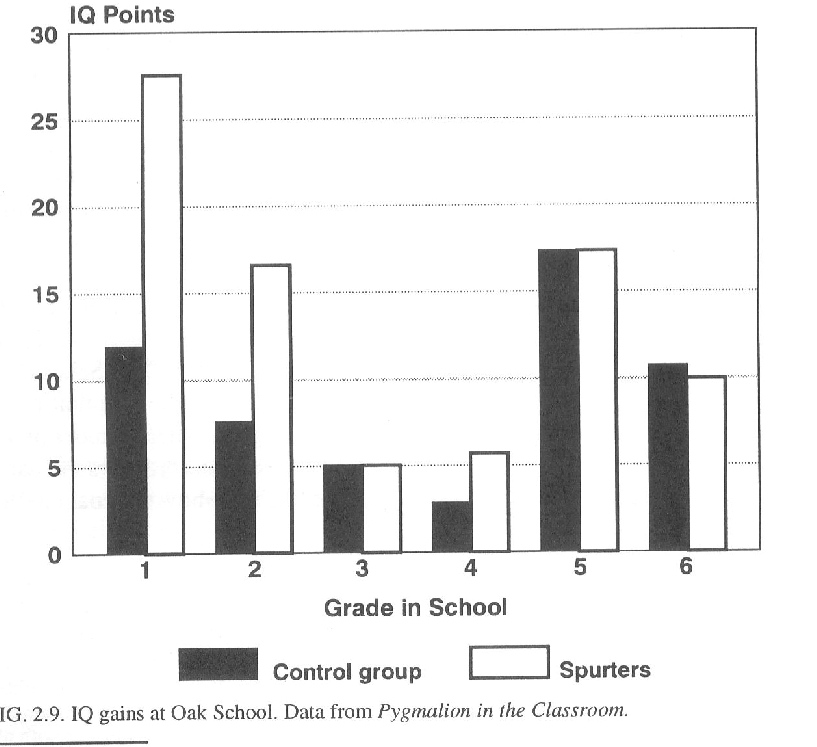 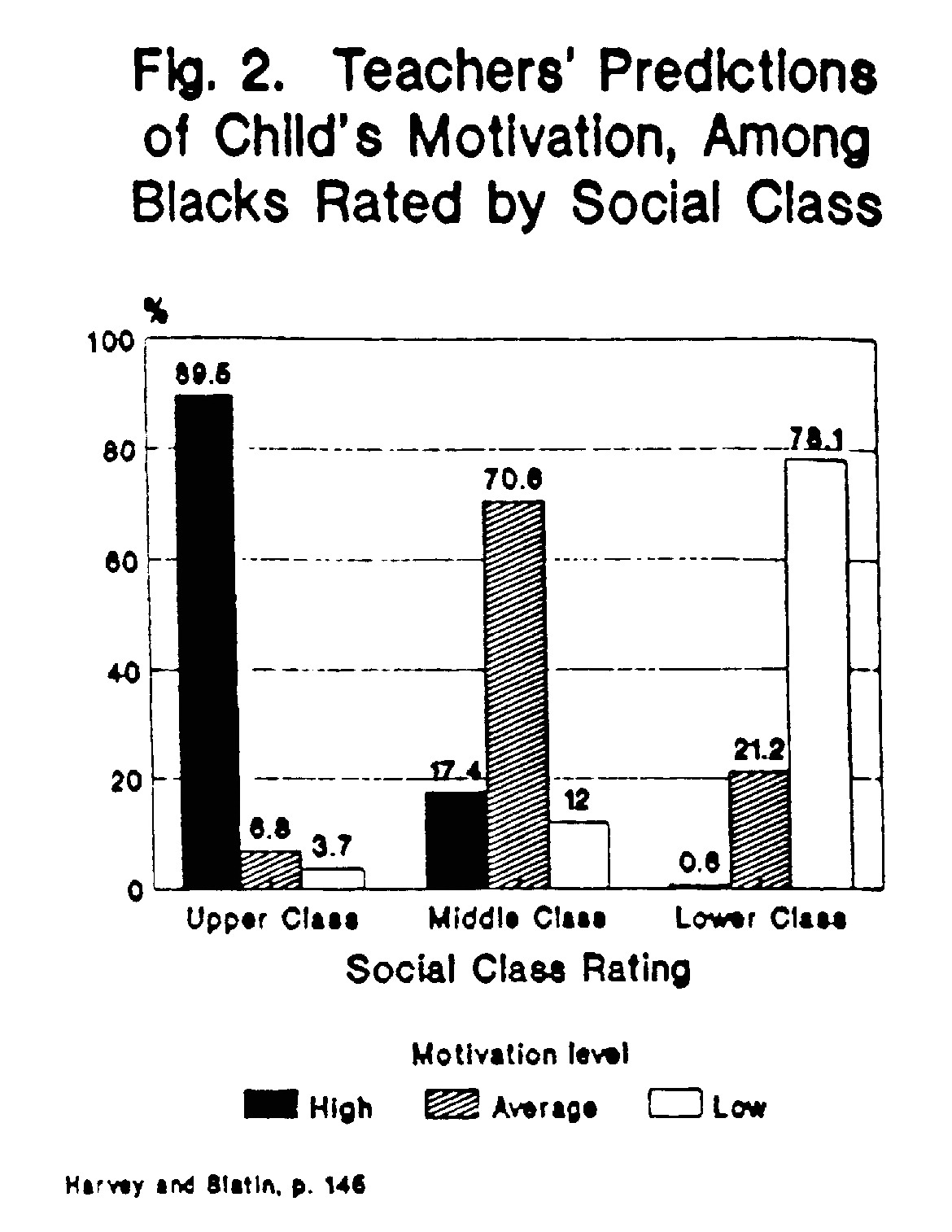 SAT scores (600-2400 range) by family income
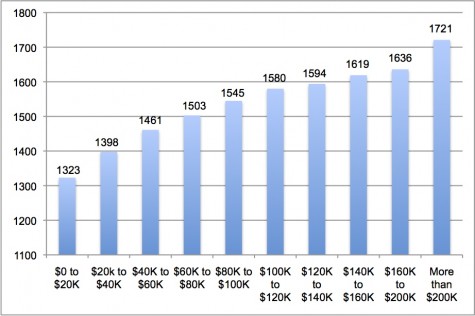 Action to take about the ACT/SAT:
Get your students to understand the biases in the ACT and SAT.
Then help them make the case 
hto go test blind.
With action components,your classes will bepoints of inspirationin ourpost-George FloydTimes